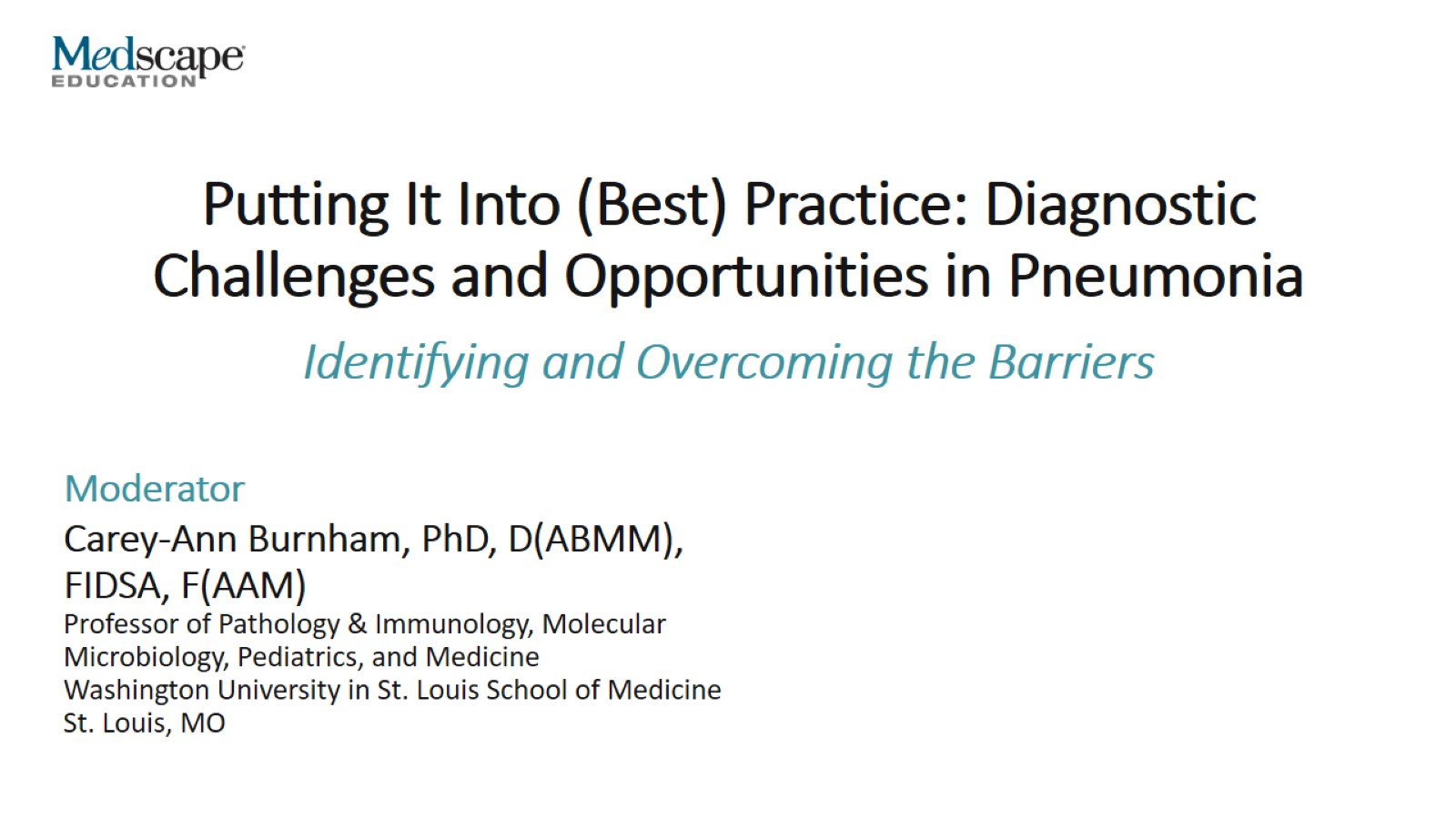 Putting It Into (Best) Practice: Diagnostic Challenges and Opportunities in Pneumonia
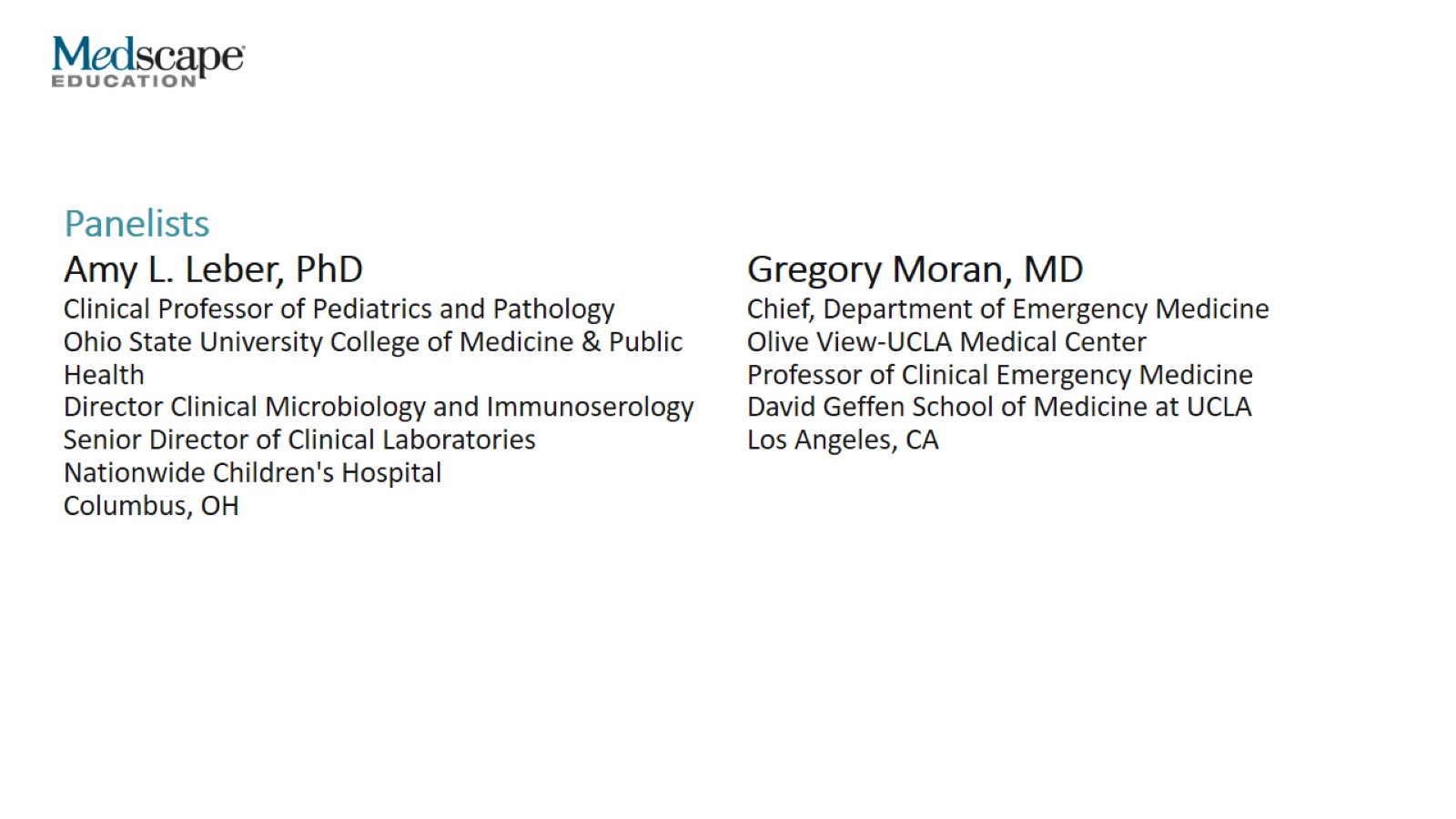 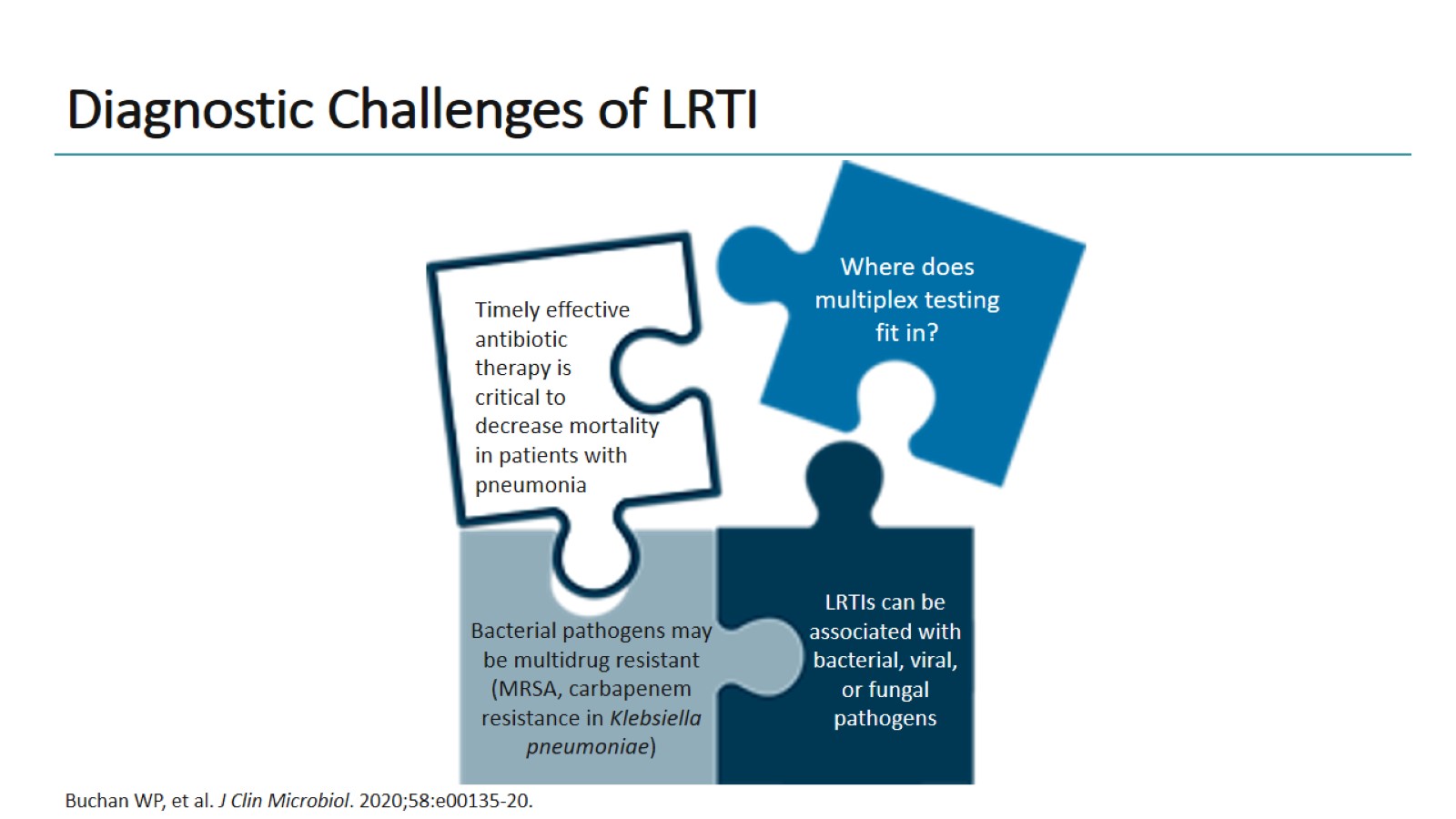 Diagnostic Challenges of LRTI
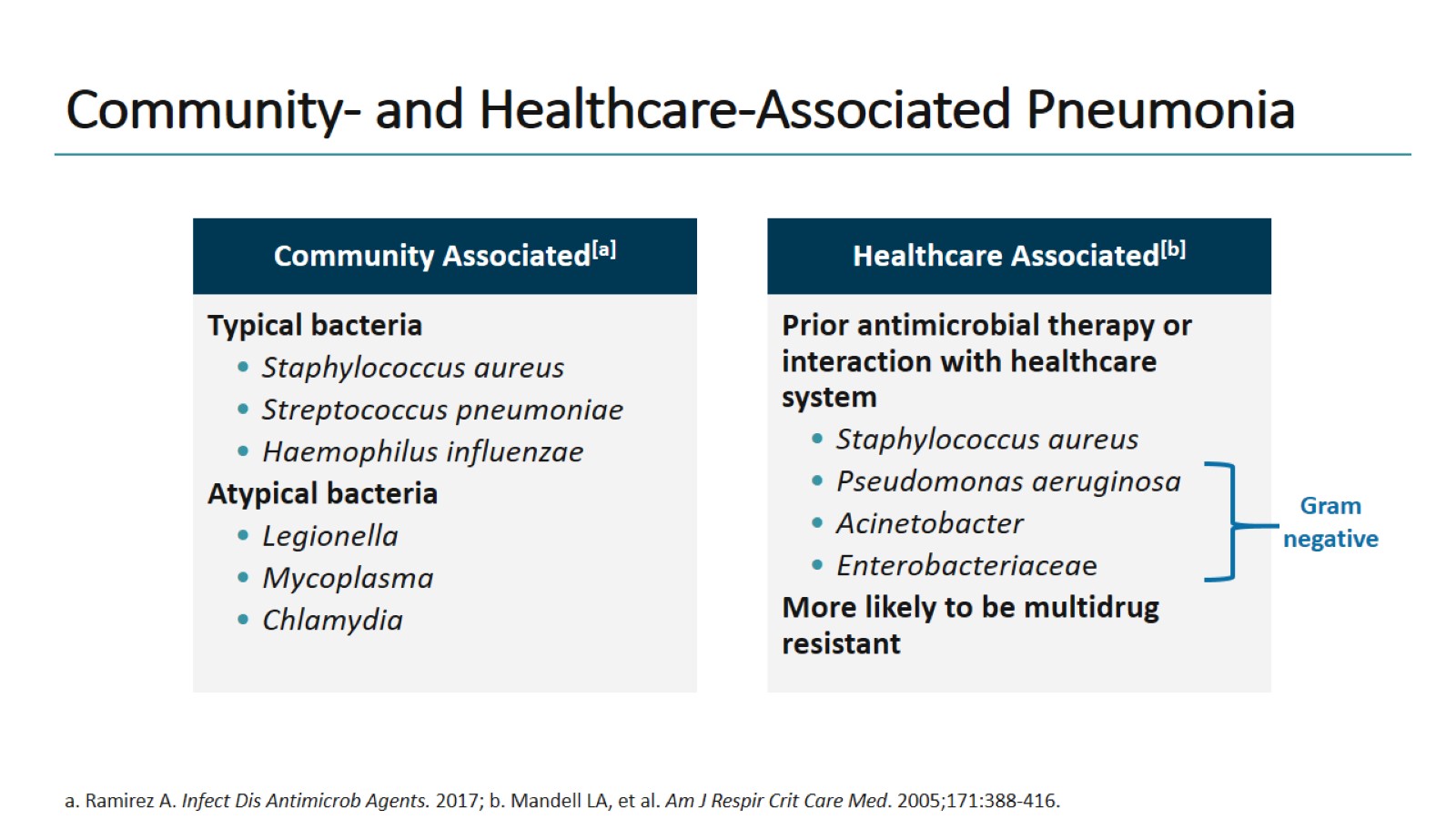 Community- and Healthcare-Associated Pneumonia
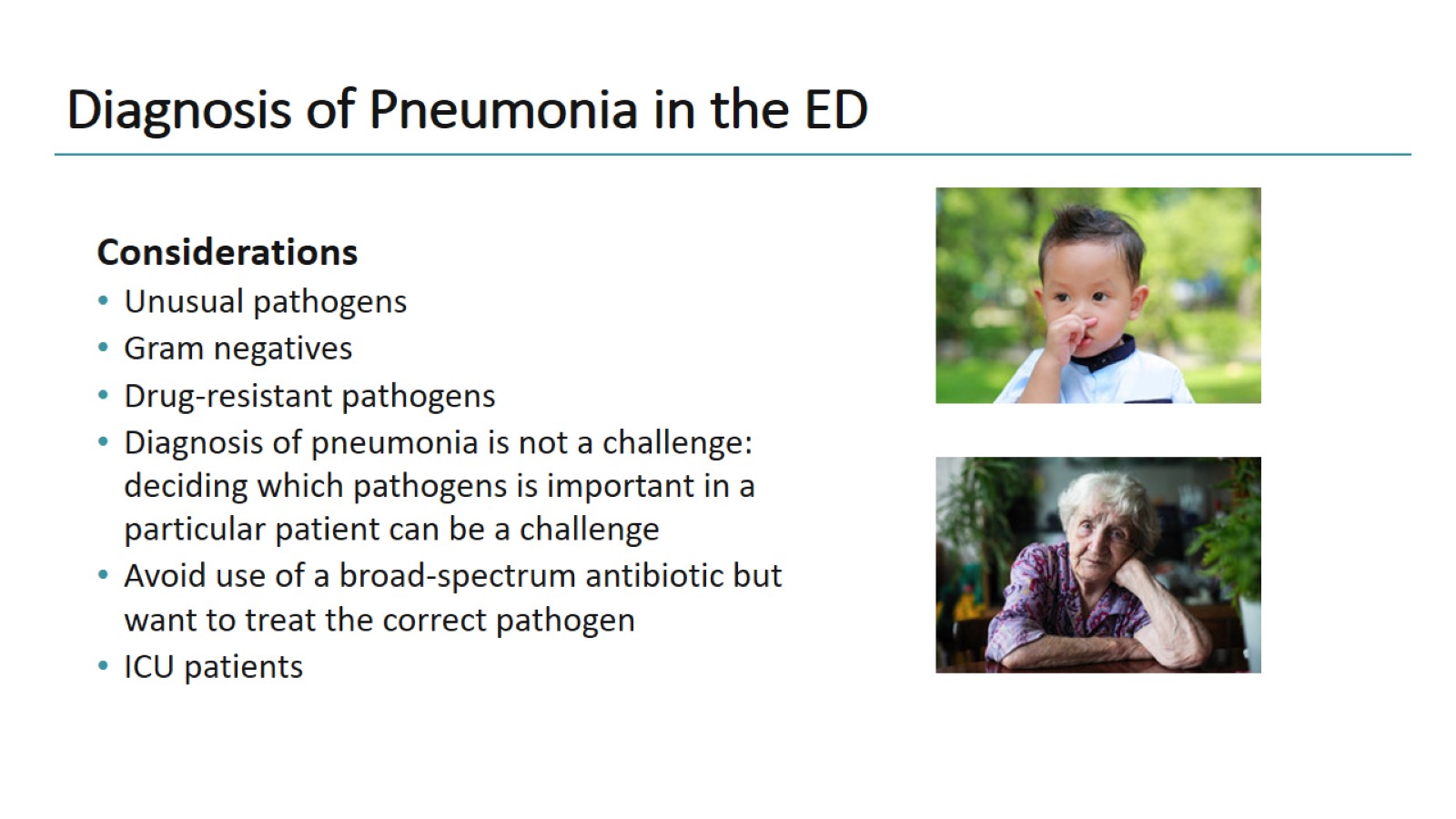 Diagnosis of Pneumonia in the ED
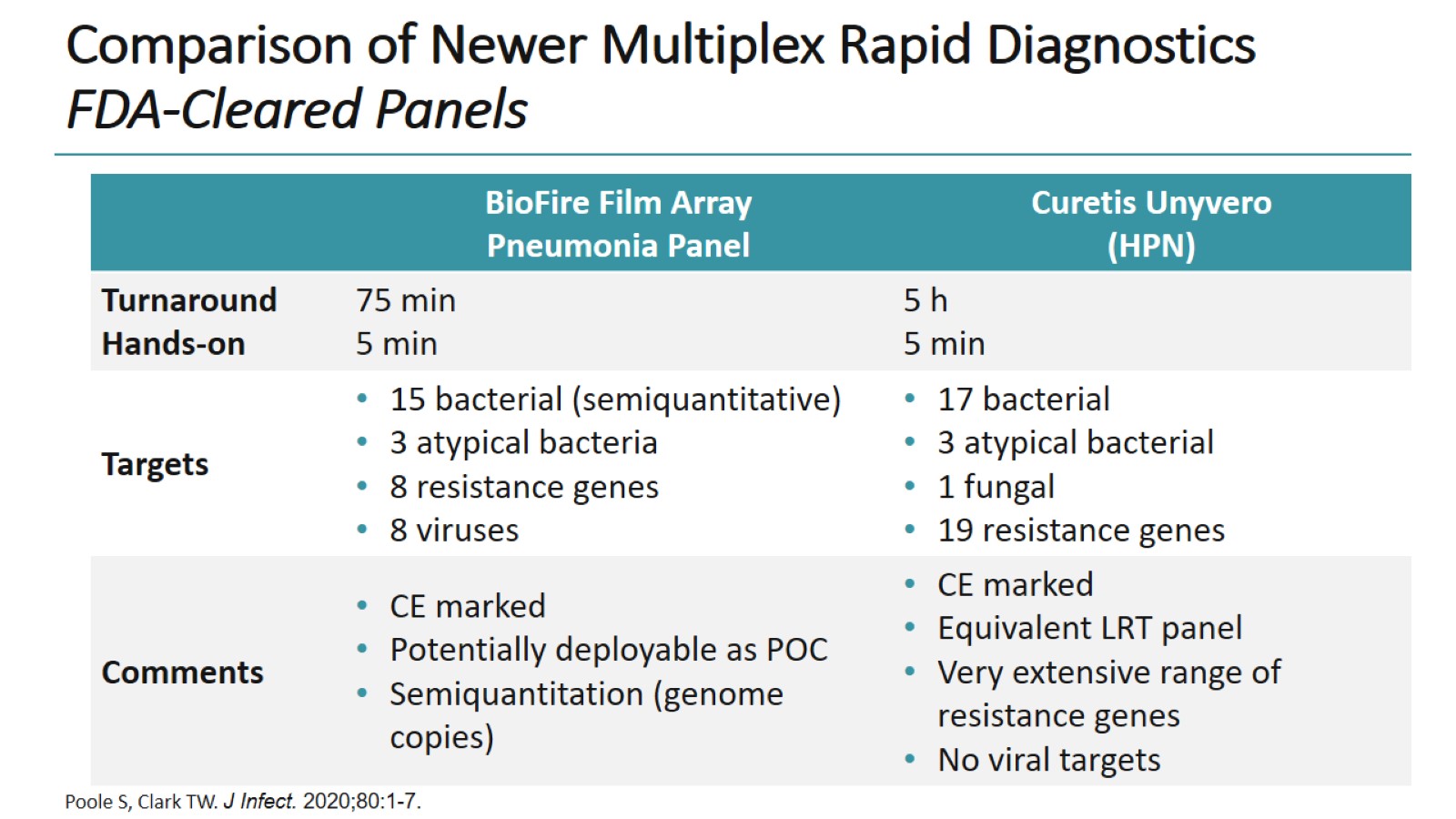 Comparison of Newer Multiplex Rapid Diagnostics FDA-Cleared Panels
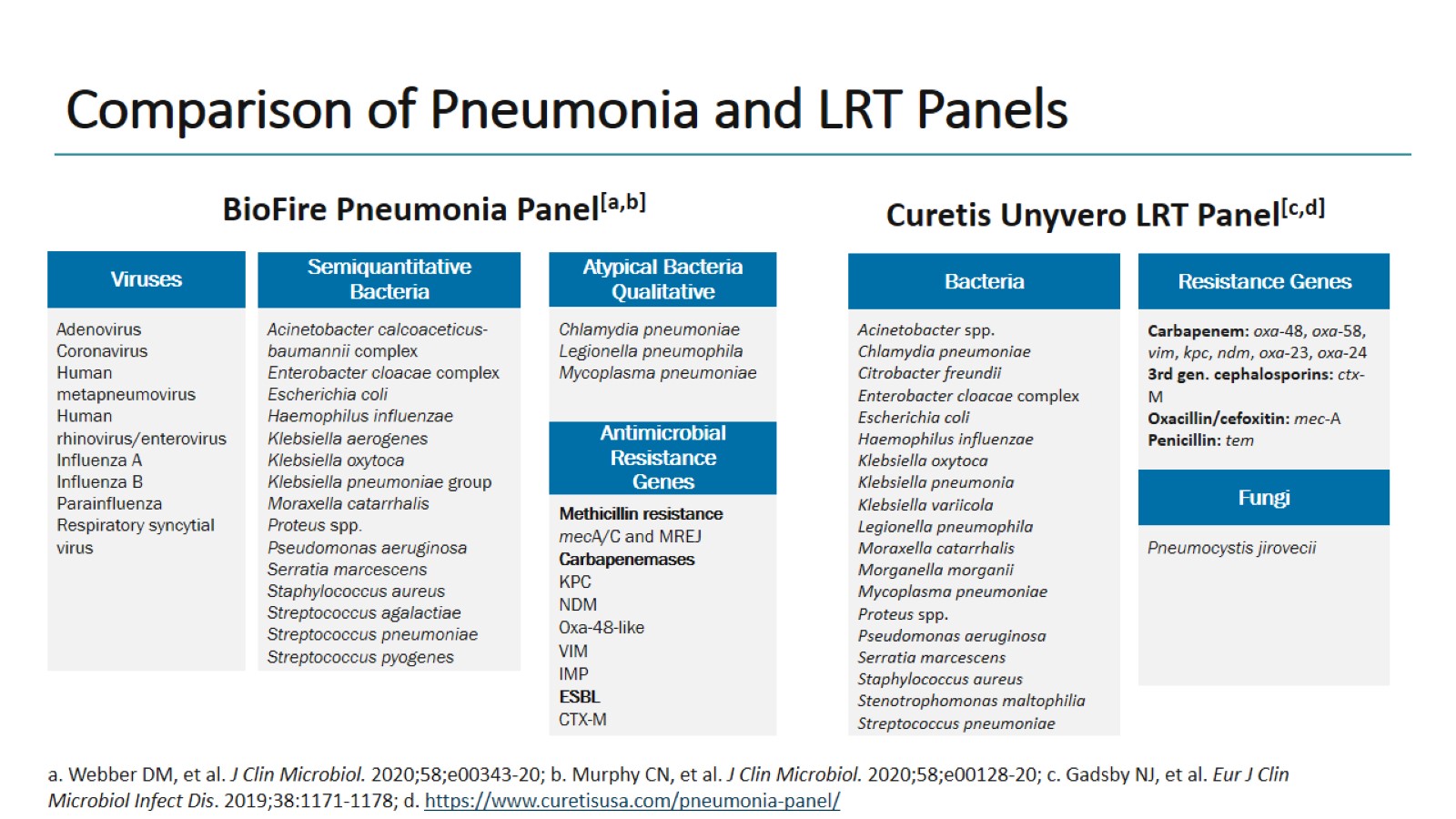 Comparison of Pneumonia and LRT Panels
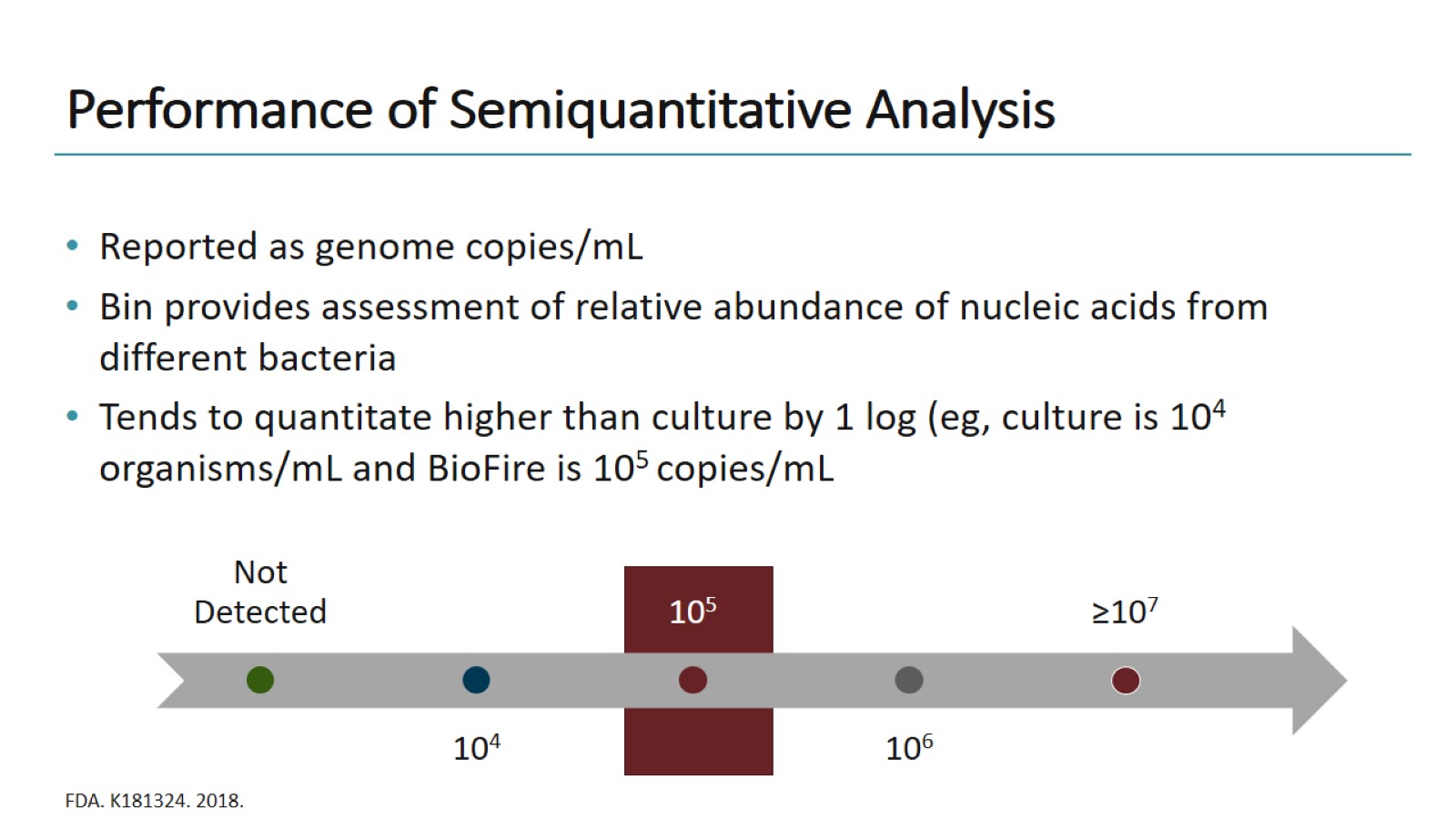 Performance of Semiquantitative Analysis
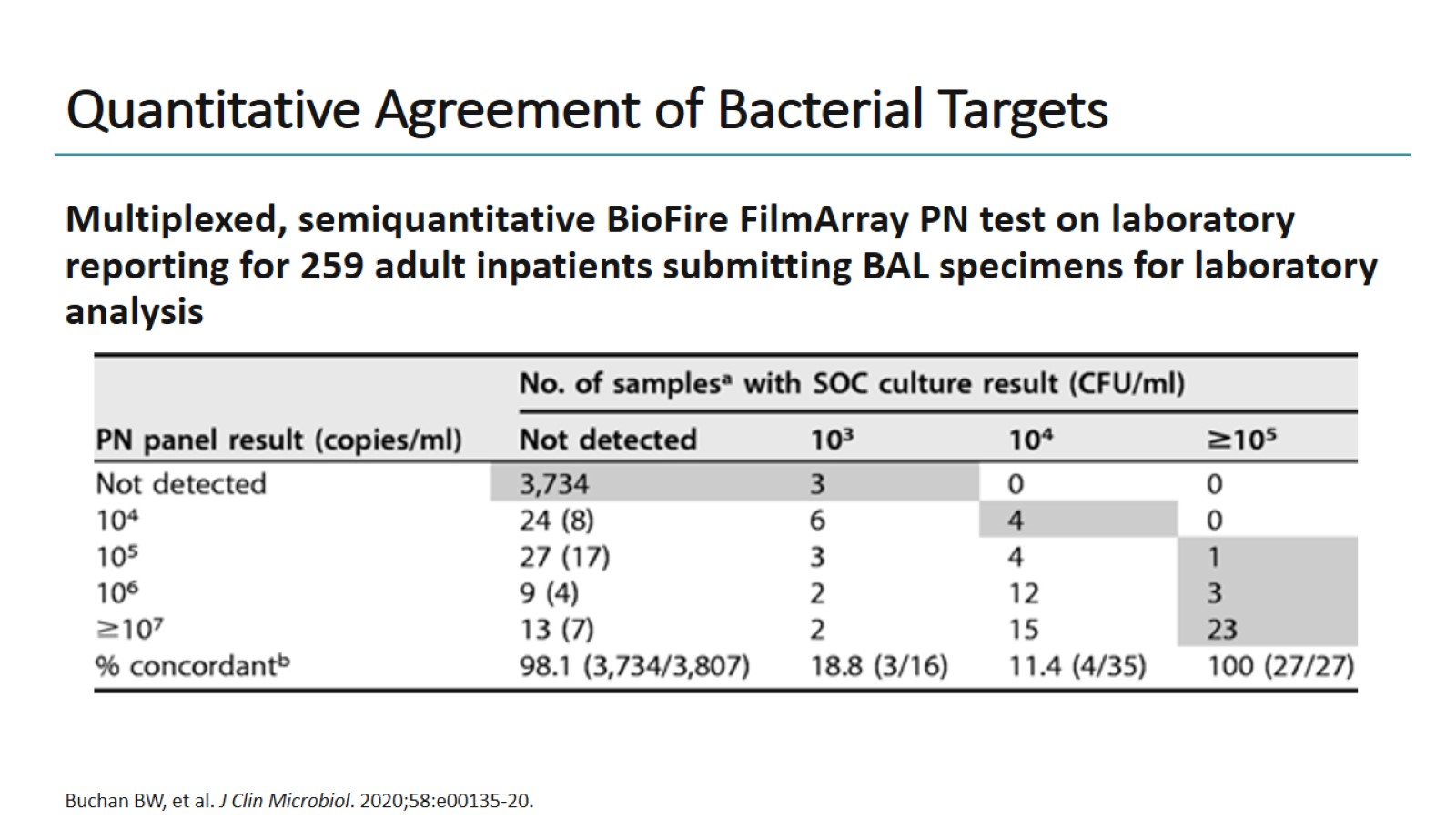 Quantitative Agreement of Bacterial Targets
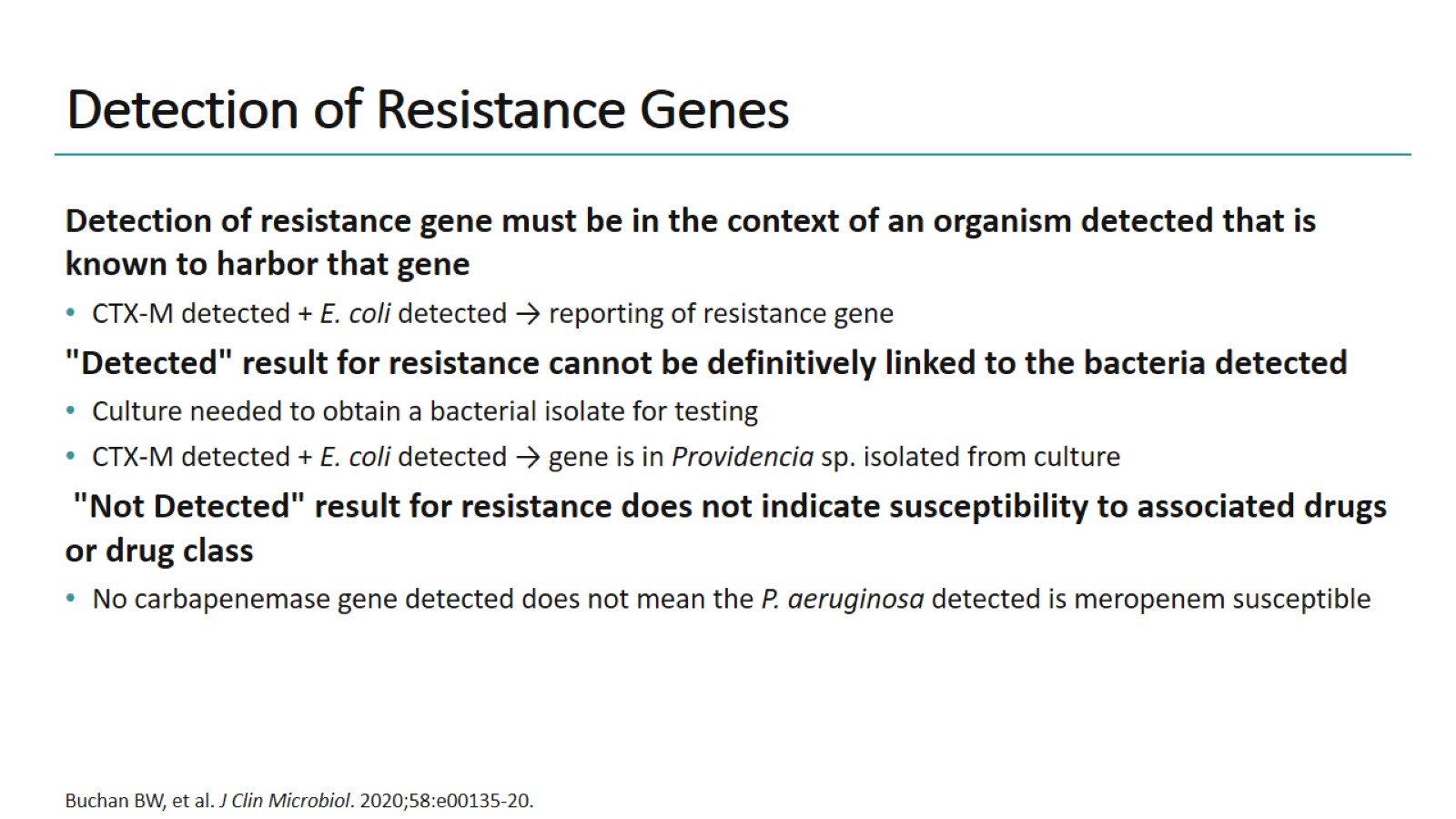 Detection of Resistance Genes
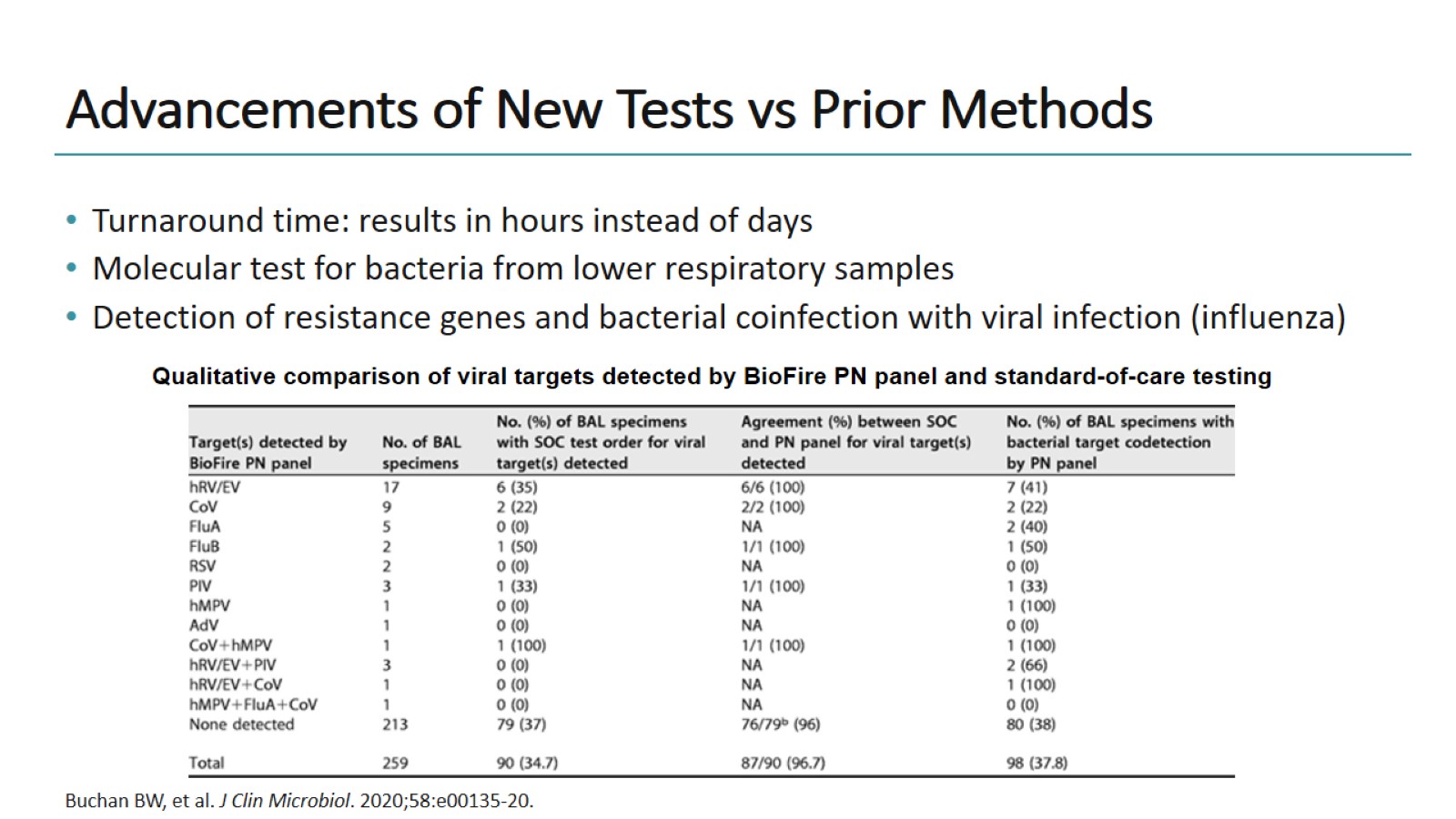 Advancements of New Tests vs Prior Methods
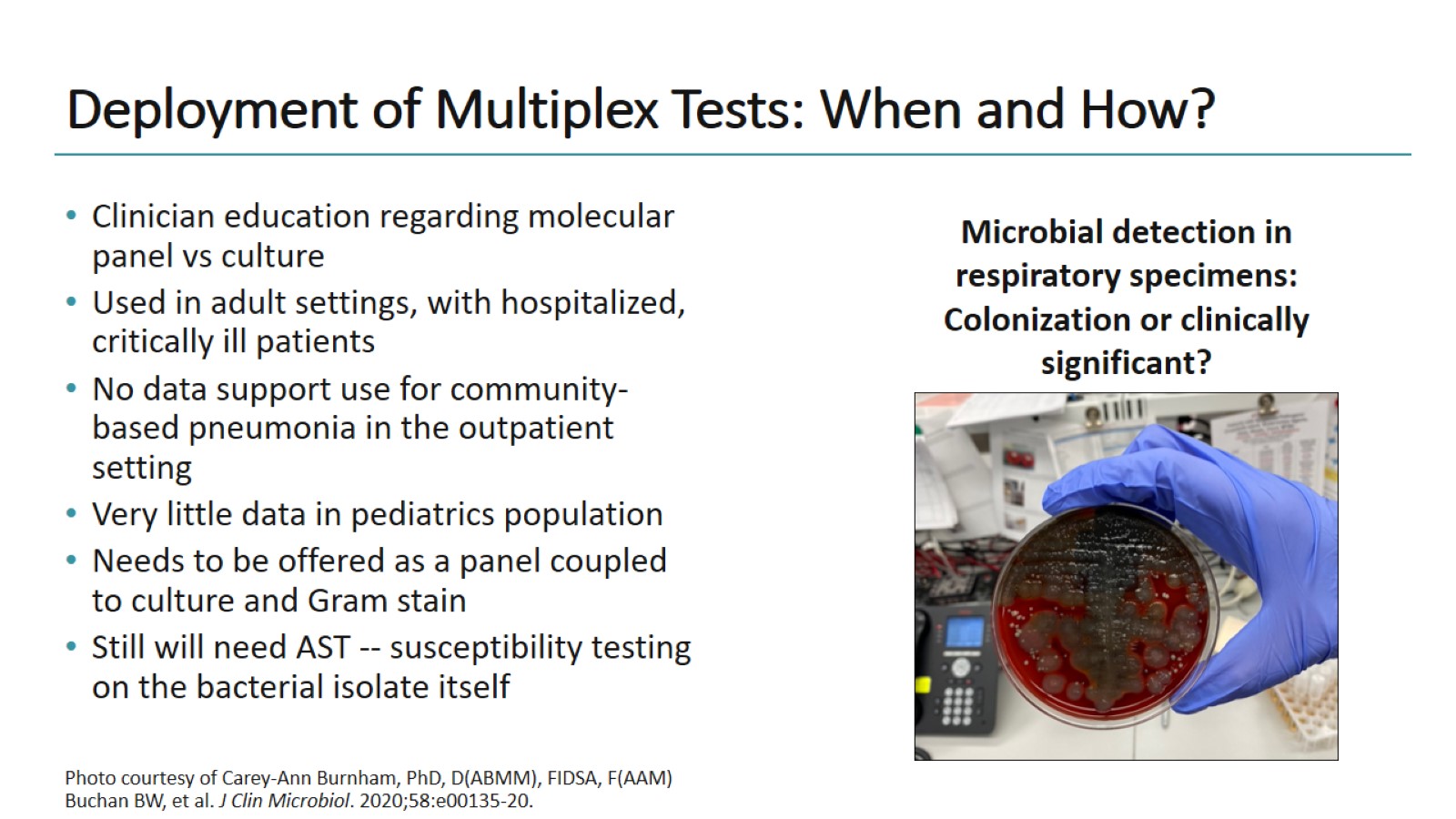 Deployment of Multiplex Tests: When and How?
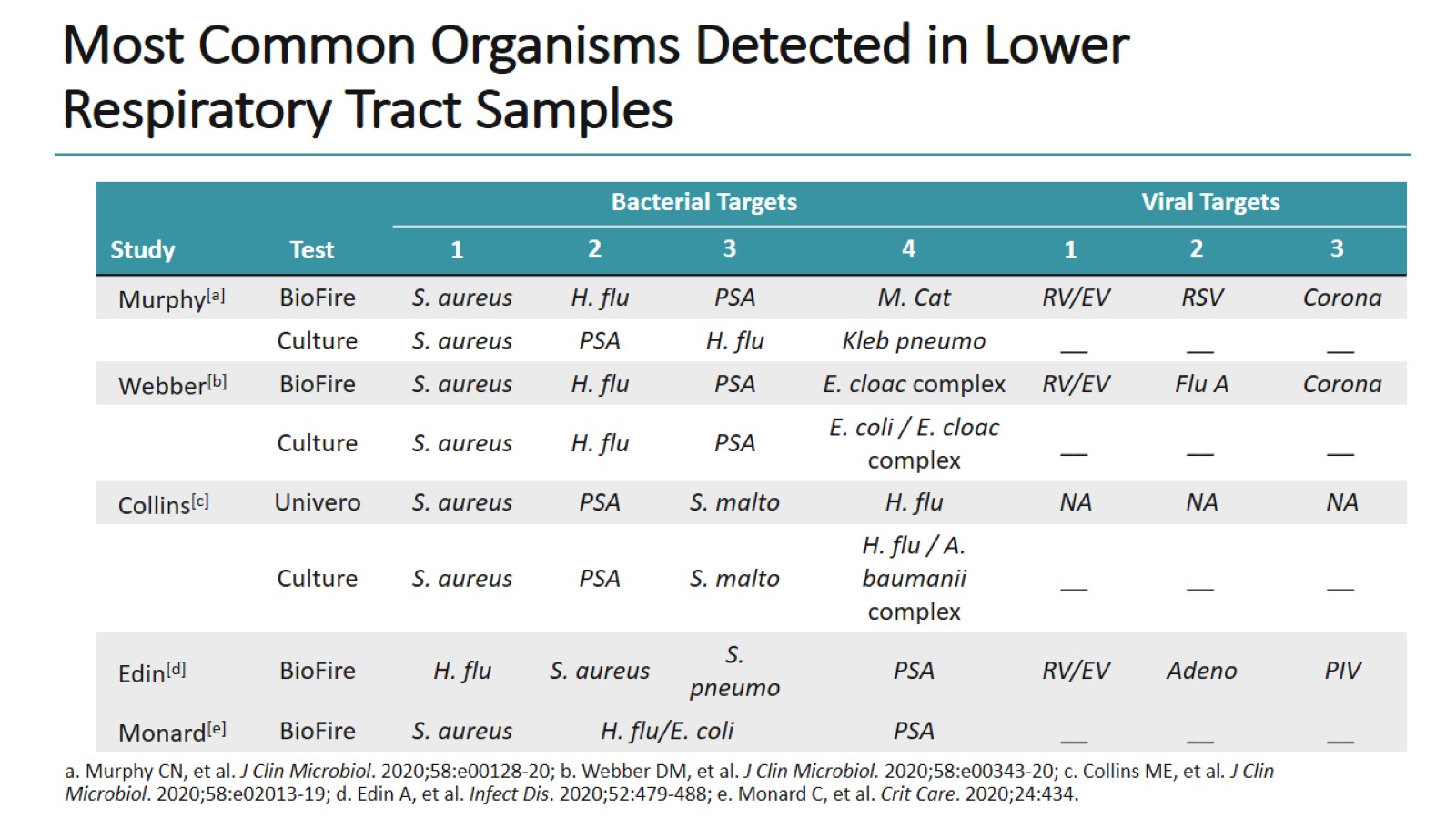 Most Common Organisms Detected in Lower Respiratory Tract Samples
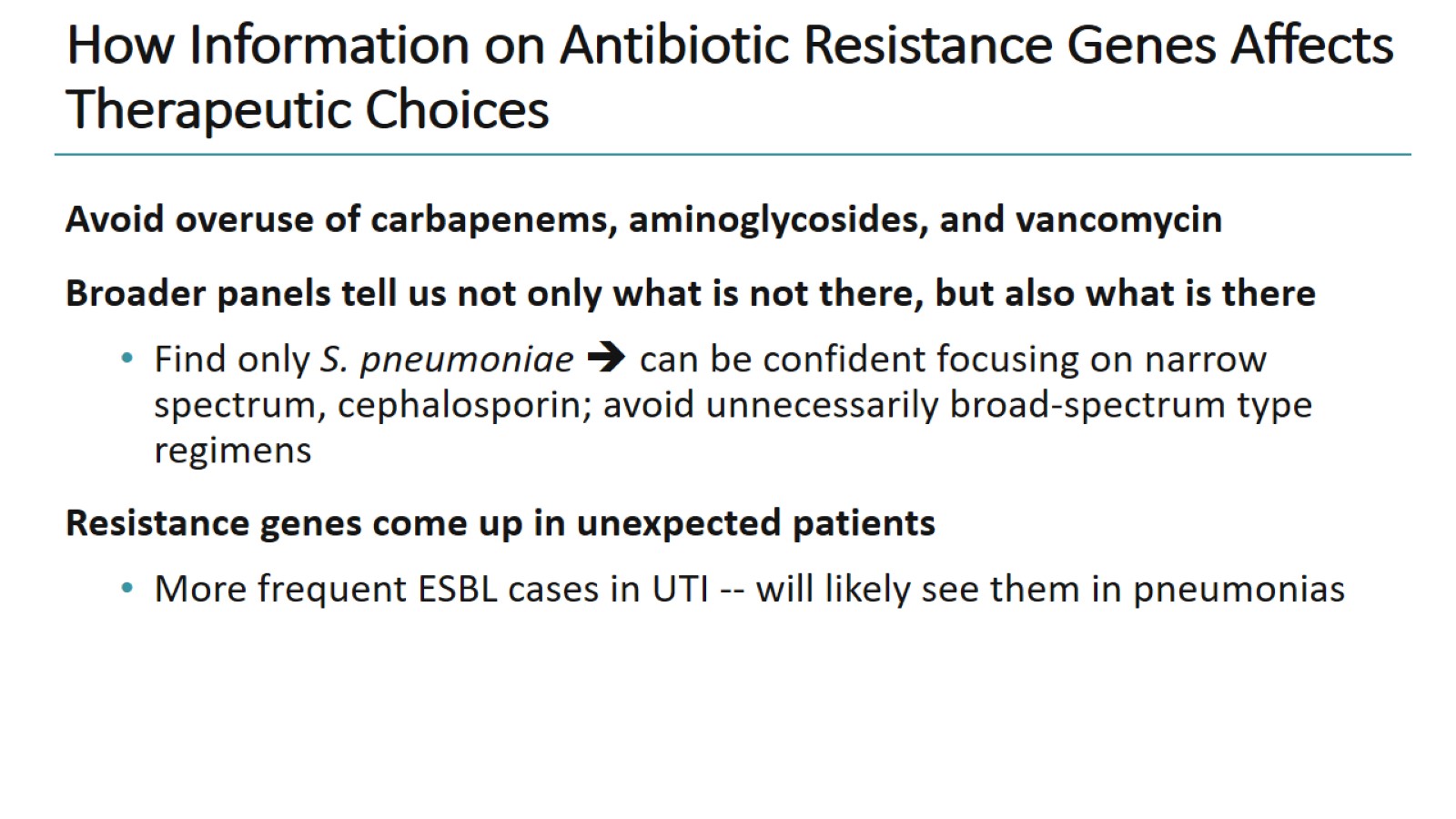 How Information on Antibiotic Resistance Genes Affects Therapeutic Choices
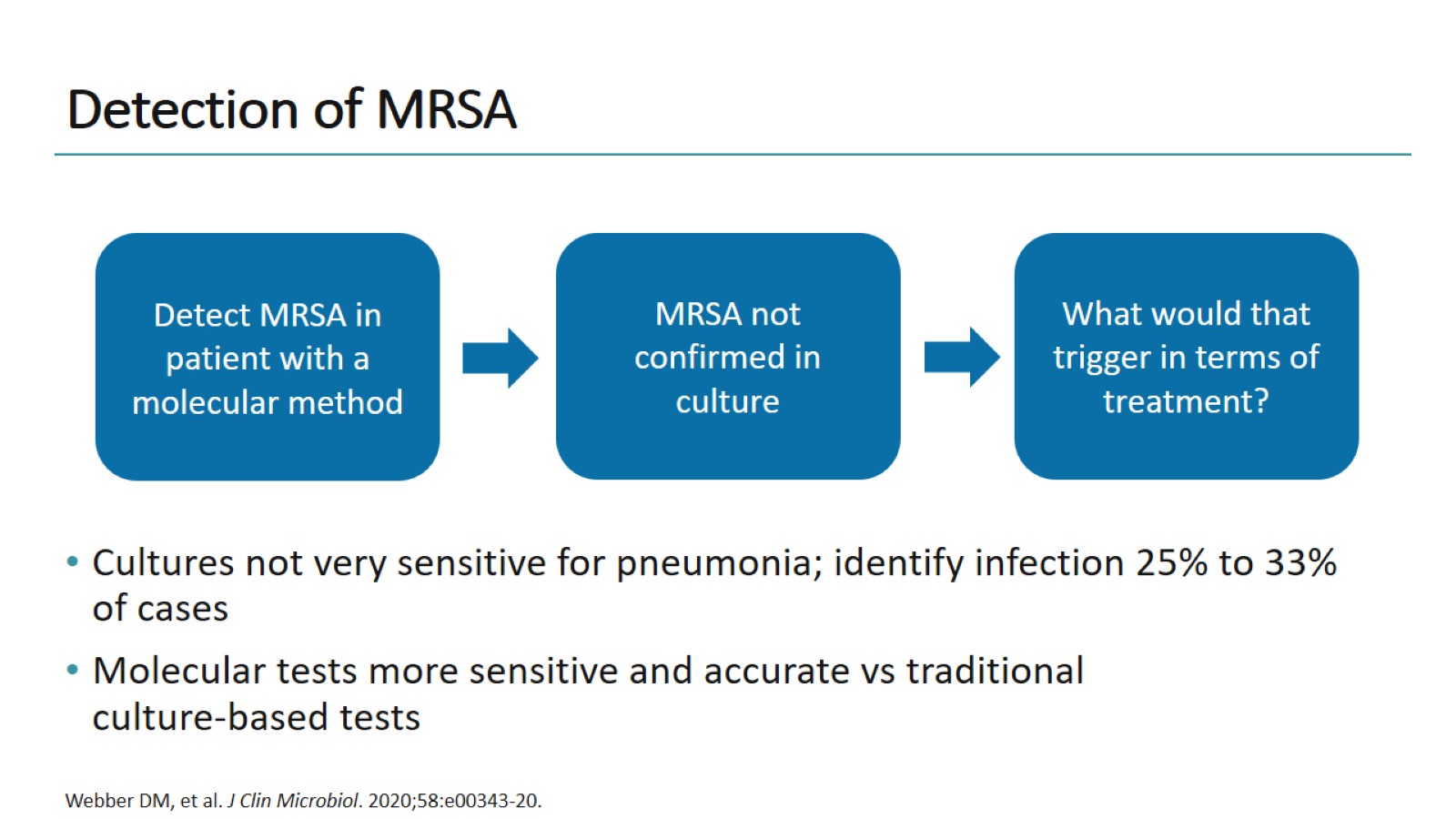 Detection of MRSA
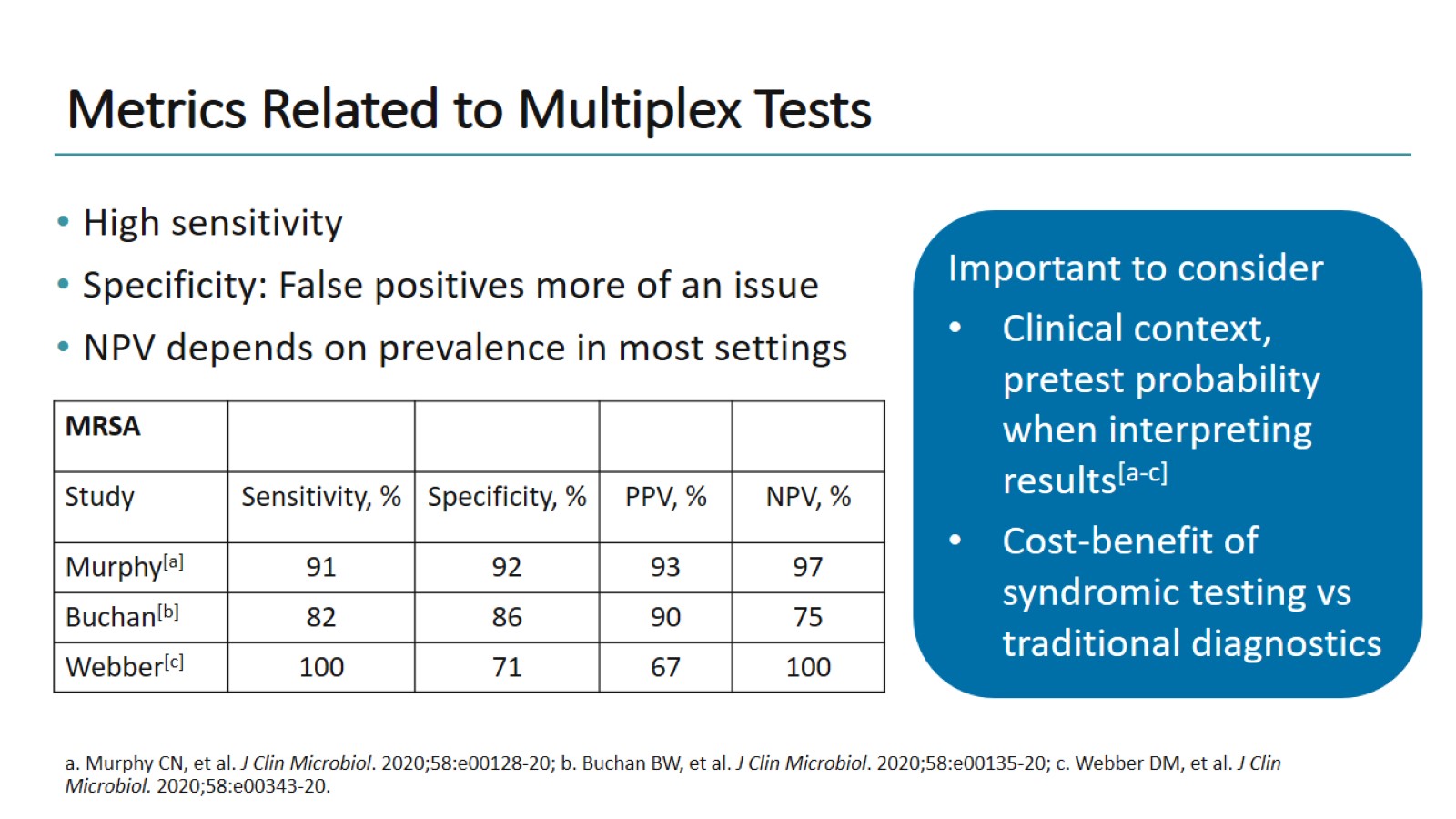 Metrics Related to Multiplex Tests
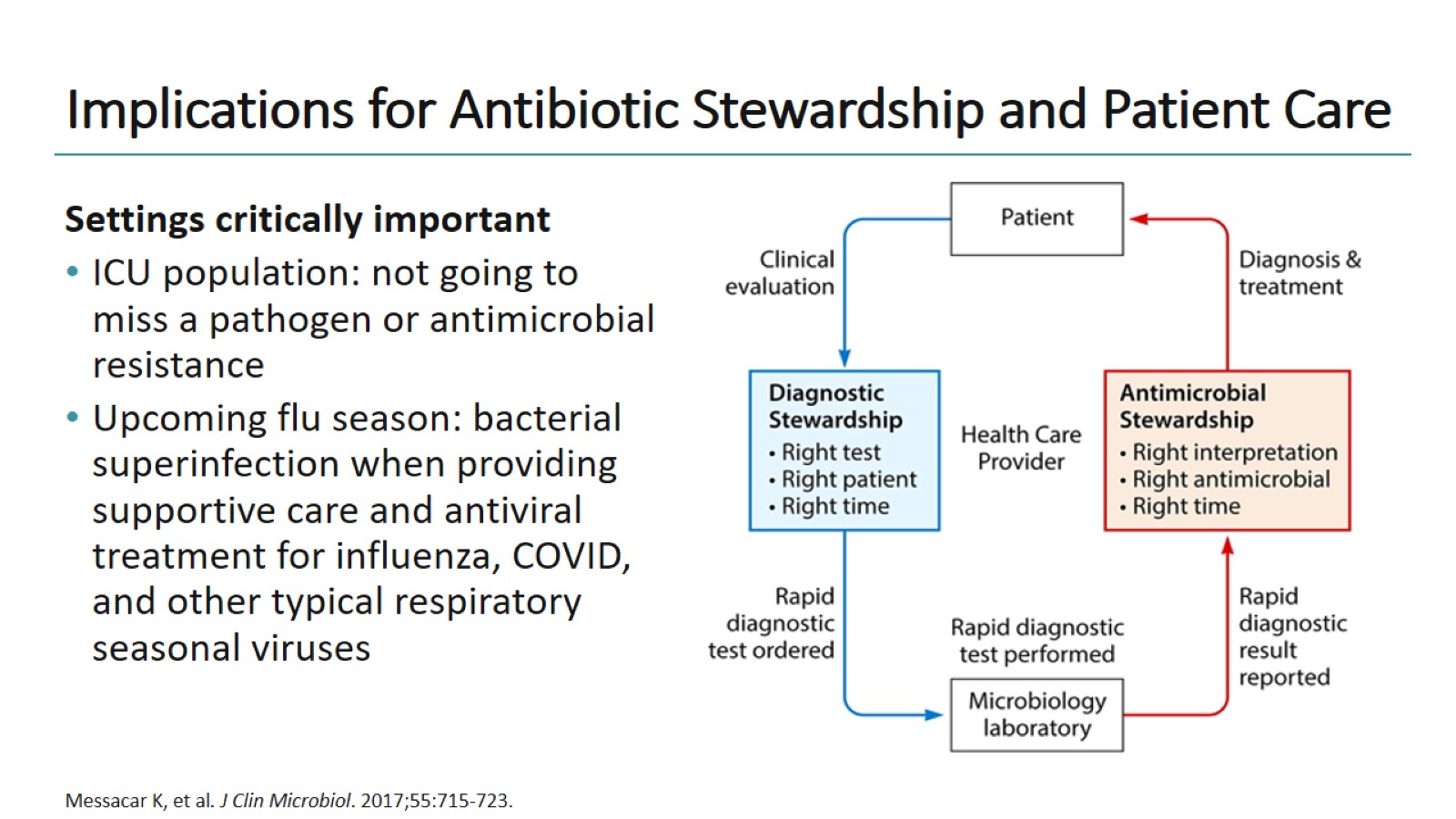 Implications for Antibiotic Stewardship and Patient Care
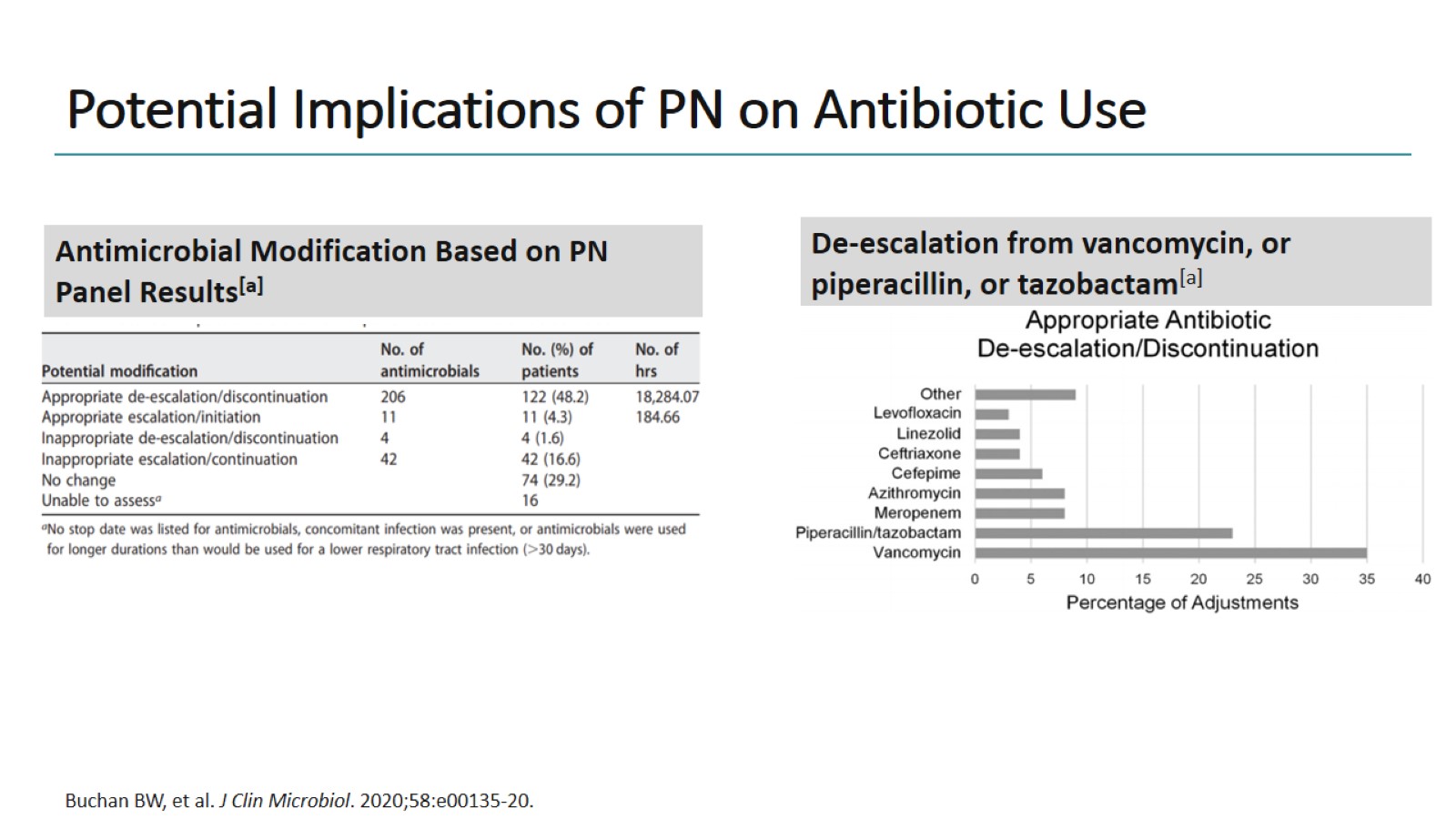 Potential Implications of PN on Antibiotic Use
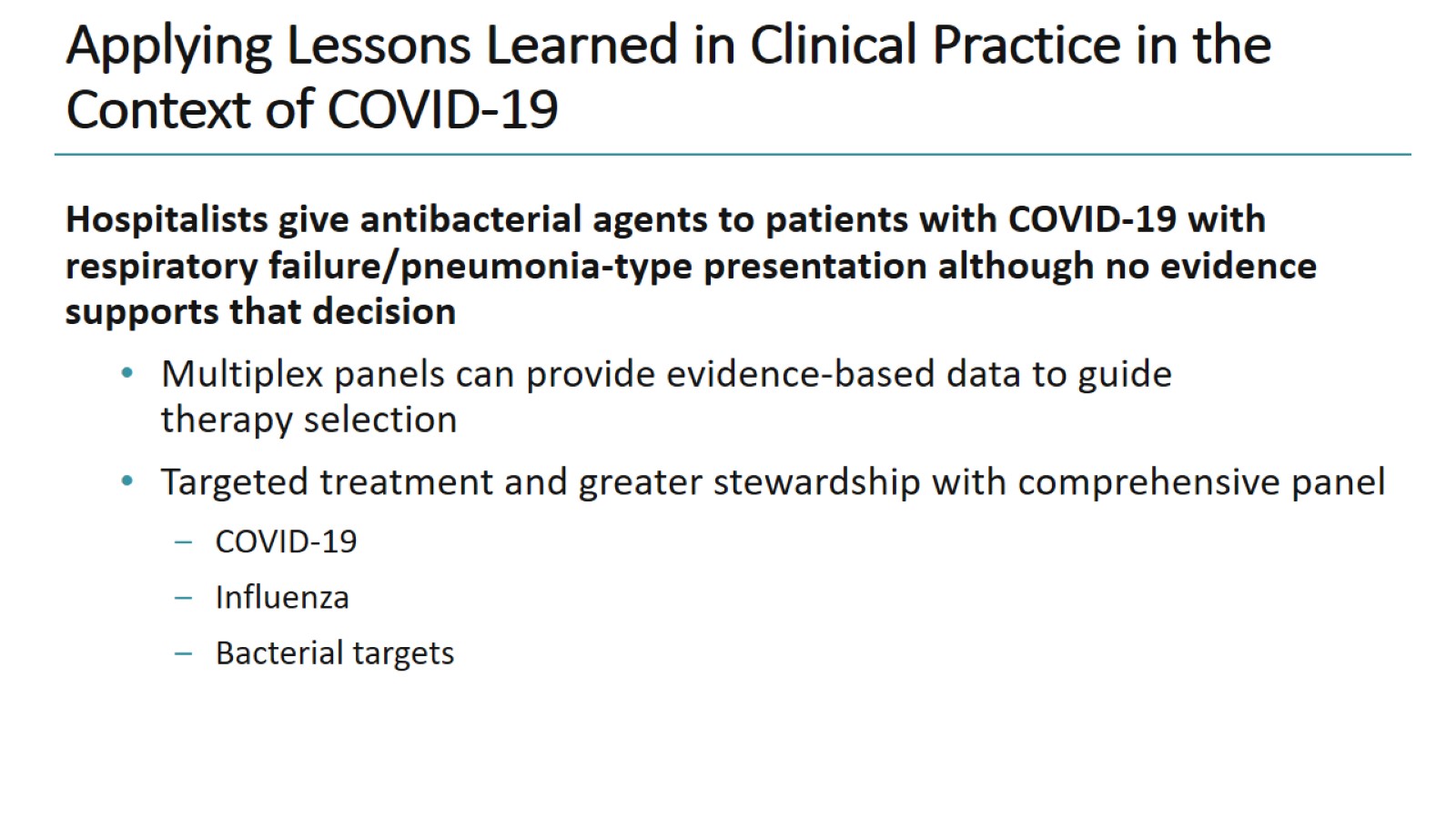 Applying Lessons Learned in Clinical Practice in the Context of COVID-19
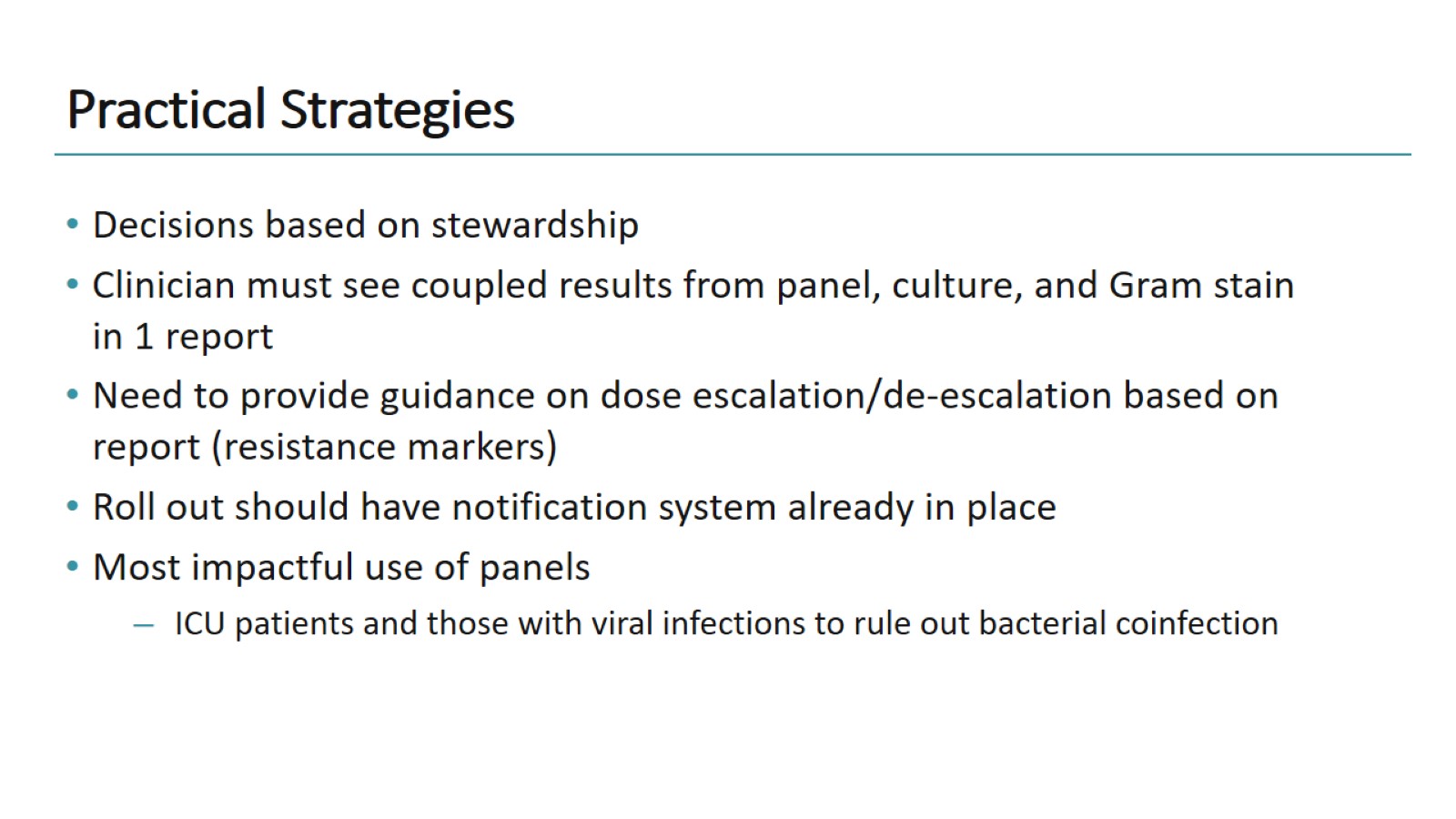 Practical Strategies
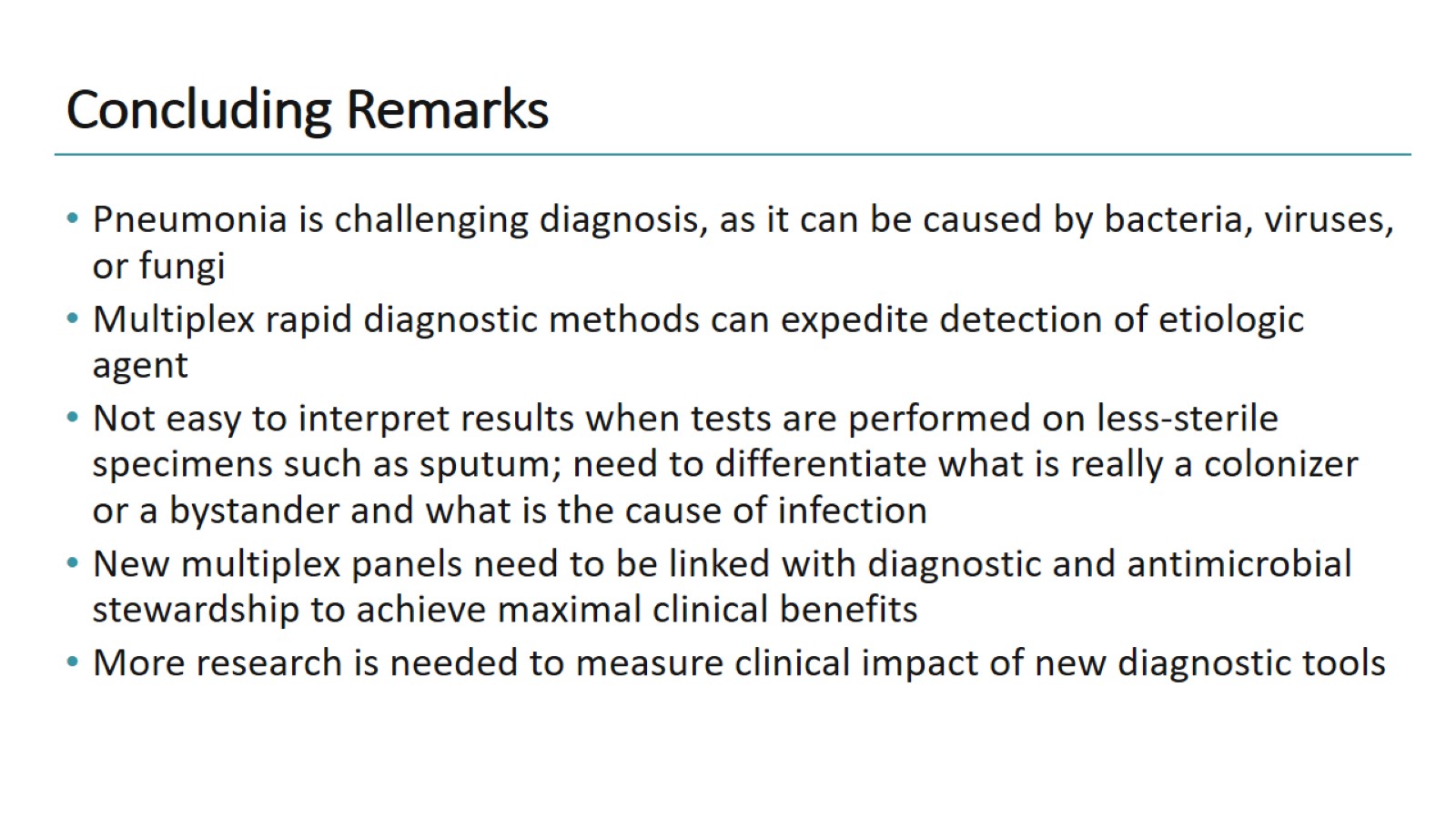 Concluding Remarks
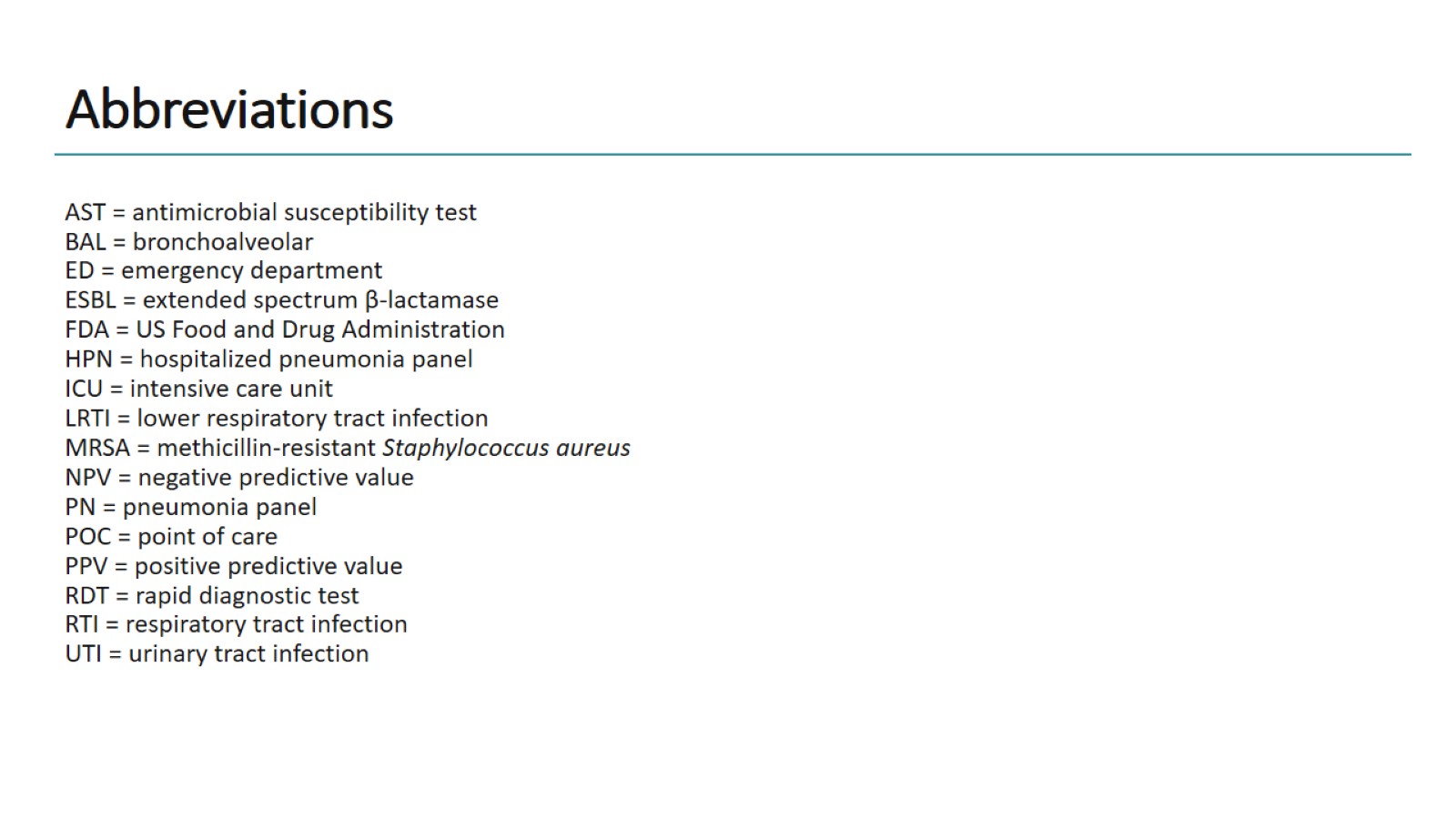 Abbreviations